Доступность социальной инфраструктуры для маломобильных  групп населения  Практика представления и защиты интересов инвалидов
Шишкина Вера Ивановна, 
председатель 
Пермской краевой организации 
общероссийской общественной организации 
«Всероссийское общество инвалидов»
Пермская краевая организация
Всероссийского общества инвалидов
Деятельность по созданию доступной среды – 
это работа в интересах неограниченного круга лиц
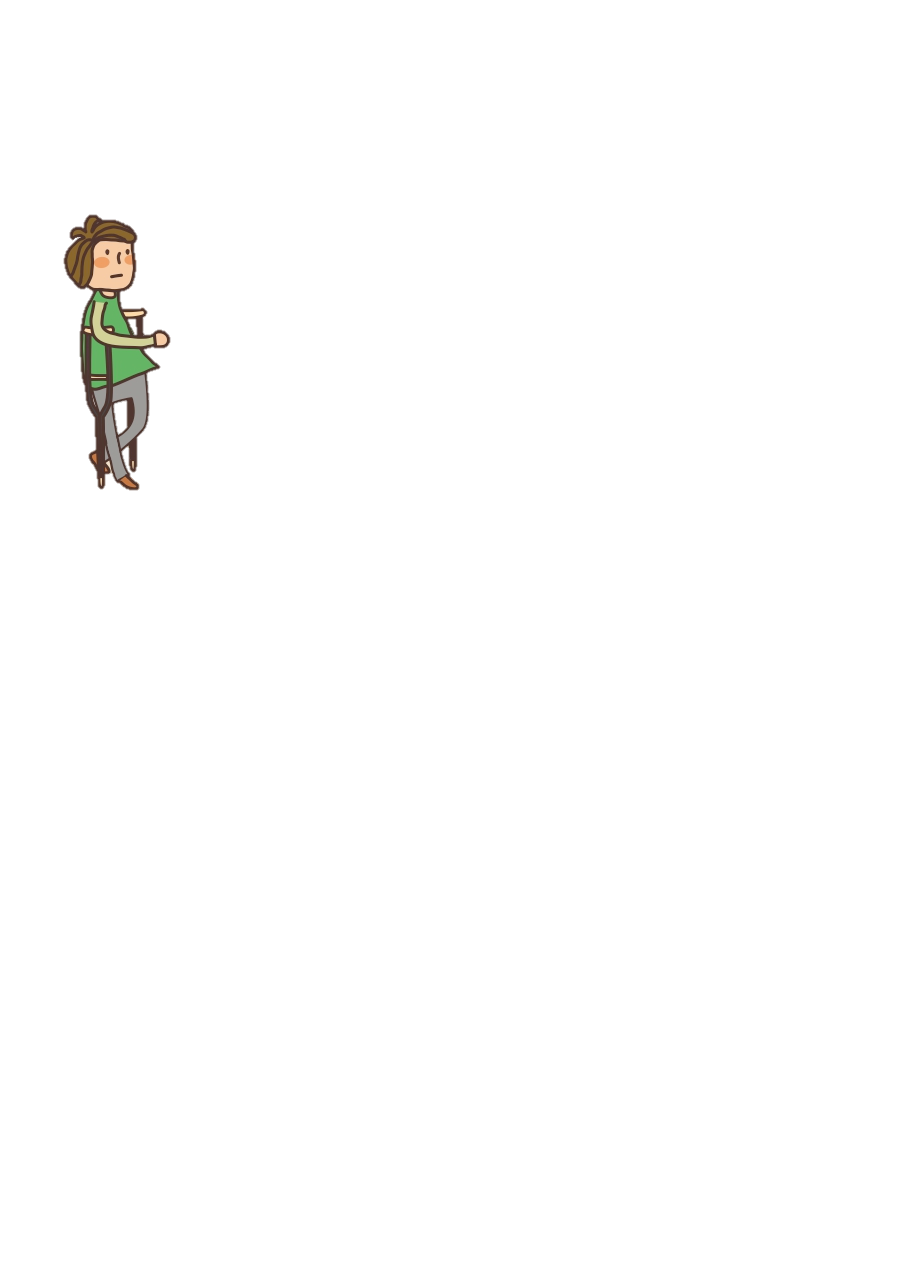 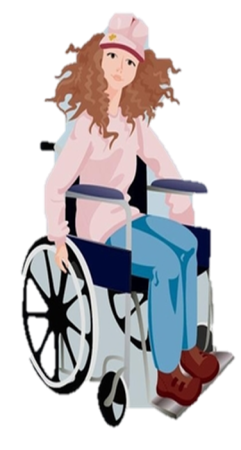 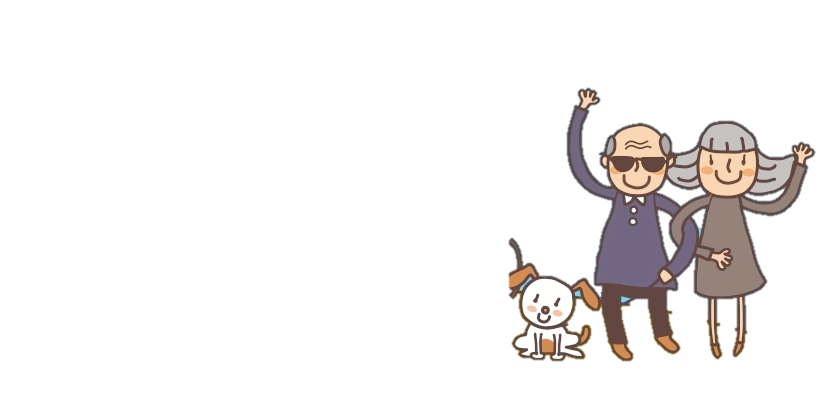 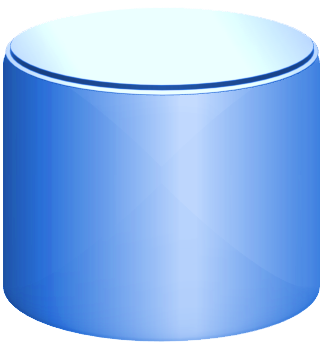 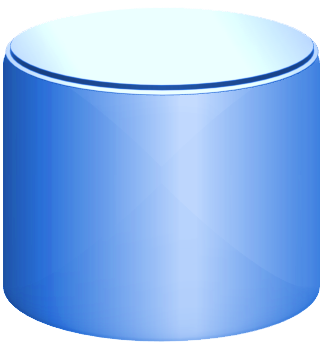 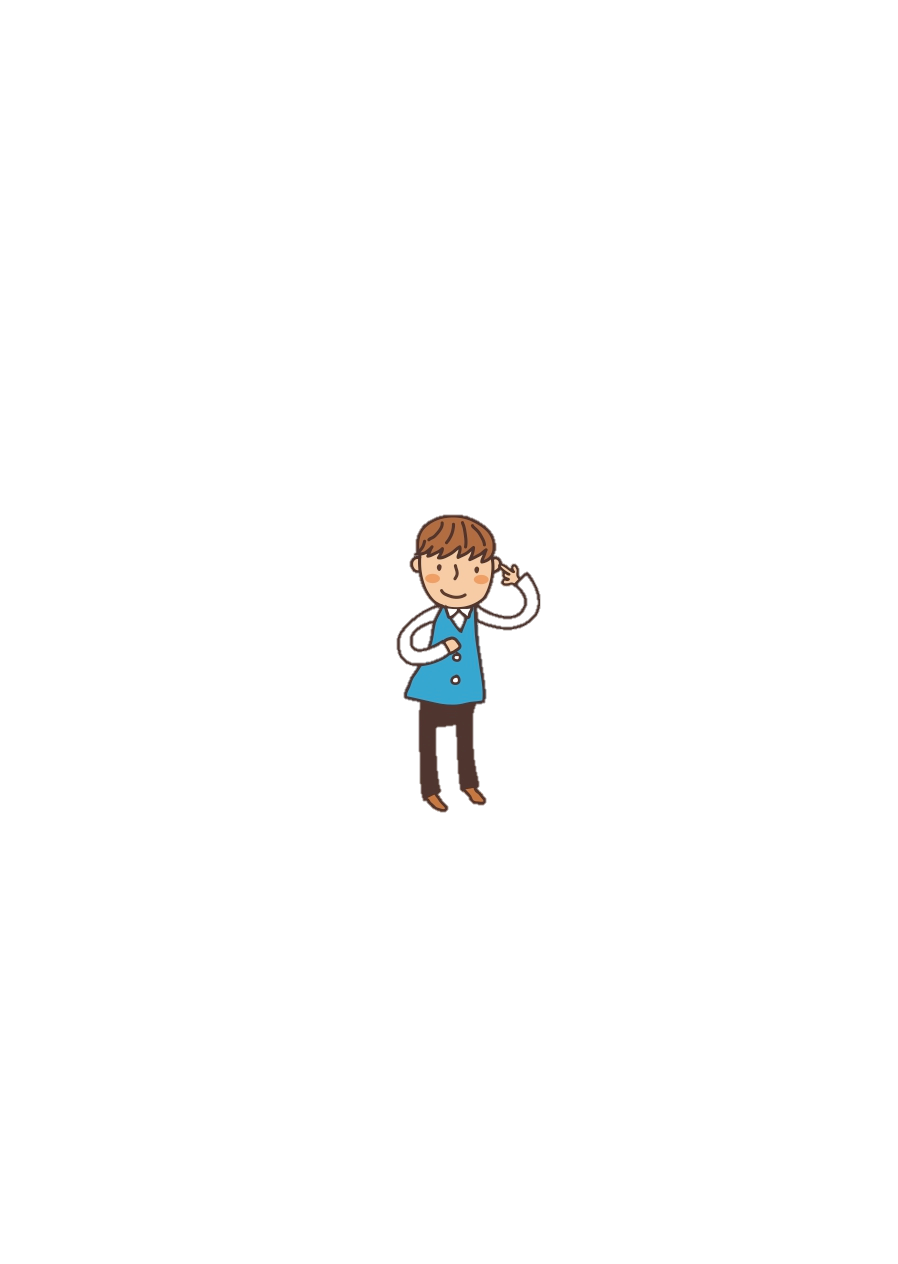 Потребители
доступной среды
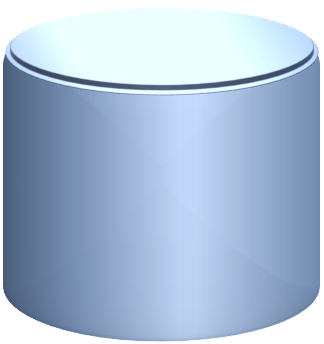 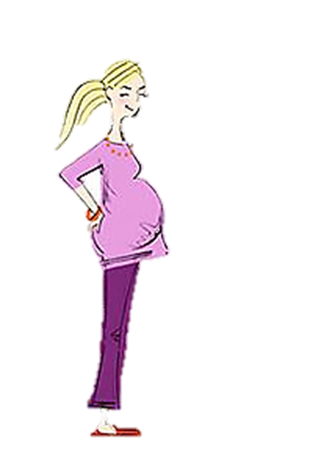 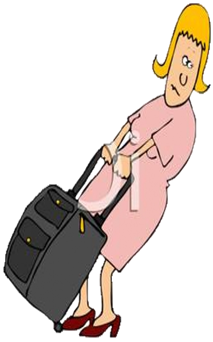 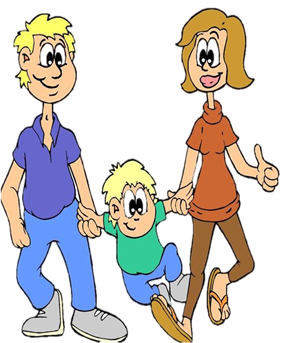 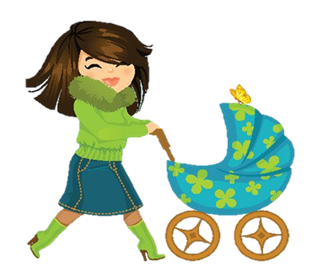 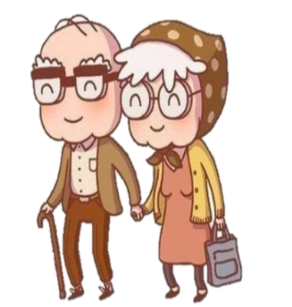 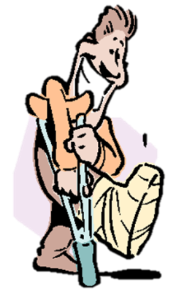 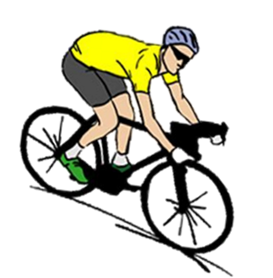 Title in here
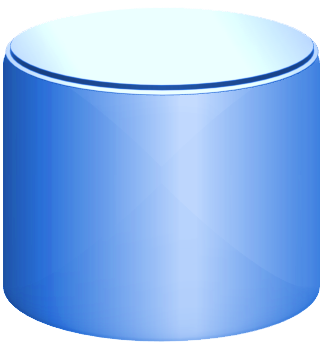 Сотрудничество в сфере создания доступной среды
Уполномоченный по правам человека 
в Пермском крае
с участием Министерства социального развития Пермского края
Обследование доступности вокзала станции Пермь-2
Совещание с руководством Свердловской региональной дирекции железнодорожных вокзалов по вопросу доступности вокзала станции Пермь-2
Совещание с руководством Свердловской дирекции пассажирских обустройств по вопросу доступности железнодорожного вокзала станции Кукуштан
Обследование доступности железнодорожного вокзала станции Кукуштан
Обследование доступности железнодорожного вокзала 
г. Соликамска
Совещание с руководством Свердловской дирекции пассажирских обустройств по вопросу доступности железнодорожного вокзала 
г. Соликамска
Сотрудничество с  администрацией
железнодорожного вокзала ст. Пермь-2
Оказание помощи в составлении Паспорта доступности железнодорожного вокзала станции Пермь-2
Анализ и подготовка замечаний к Акту обследования по методике РЖД железнодорожного вокзала станции Пермь-2
Анализ, корректировка и согласование Порядка действий при обслуживании инвалидов и маломобильных пассажиров на вокзальном комплексе Пермь-2
Обращение в ЦП ВОИ о  необходимости изменения Методики  ПАО РЖД оценки объектов  вокзальной инфраструктуры
Пермская краевая прокуратура 
(сотрудничество с 2005 г., подписано соглашение в 2013.г.)
Участие в судебных разбирательствах по исковым заявлениям прокуратуры 
об обеспечении доступа МГН к объектам социальной инфраструктуры

(в 2015 году ПКО ВОИ защищала интересы инвалидов в 12 судебных процессах,  10  исков – удовлетворено полностью, 1 - удовлетворен частично, 1 – в стадии рассмотрения)
Проведение натурного обследования, составление актов обследования при проводимых прокуратурой проверках объектов социальной инфраструктуры

(в 2015 году – составлено 24 акта обследования ОСИ)
Министерство социального развития 
Пермского края
Проведение обучающих семинаров для региональных и муниципальных служащих, участвующих в формировании доступной среды

(в 2014-2015 г.г. семинары посетили 120 человек)
Организация и  проведение в качестве оператора 
Краевого ежегодного конкурса "Доступная среда" среди муниципальных образований Пермского края 
в 2015 году
Администрация г. Перми
Департамент социальной политики
Департамент образования
Обследование объектов улично-дорожной сети
Инклюзивное образование
Обследование  Дворца детского (юношеского) творчества, подготовка рекомендаций по адаптации объекта
Участие в паспортизации школ города Перми. 
Составлены паспорта доступности СОШ №60 , школы № 9 для обучающихся с ограниченными возможностями здоровья.
Обследование Центра развития ребенка -  детского сада № 196 и подготовка рекомендаций по адаптации объекта
Консультации по вопросам обеспечения доступности детских садов
Сотрудничество с организациями различных  форм собственности
Участие в выездных семинарах Министерства  информационного развития и связи Пермского края (вопросы создания доступной среды в МФЦ края)
(7 выездных семинаров)
Консультационные семинары по вопросам обслуживания МГН :
ОАО «Международный аэропорт «Пермь»;
художественная школа;
Школа № 114
Консультирование сотрудников
17 арбитражного апелляционного суда, Пермского краевого суда по вопросам паспортизации и обеспечения доступности зданий судов
Консультирование  по вопросам паспортизации,
обеспечения доступности  объектов социальной инфраструктуры и услуг для МГН
Проблемные вопросы
Не обеспечена корреляция правовых норм формирования доступной среды в федеральном законодательстве.
В адаптированные строительные нормативы вносятся необоснованные изменения.
Внутренние документы федеральных министерств и ведомств допускают вольную трактовку законодательства.
Не определен статус общественных экспертов по вопросам создания доступной среды
Пермская краевая организация 
общероссийской общественной организации «Всероссийское общество инвалидов»
614068, г. Пермь, ул. Борчанинова, д. 9
Тел. : 8(342)244-85-75
pkovoi@narod.ru
www.pkovoi.ru
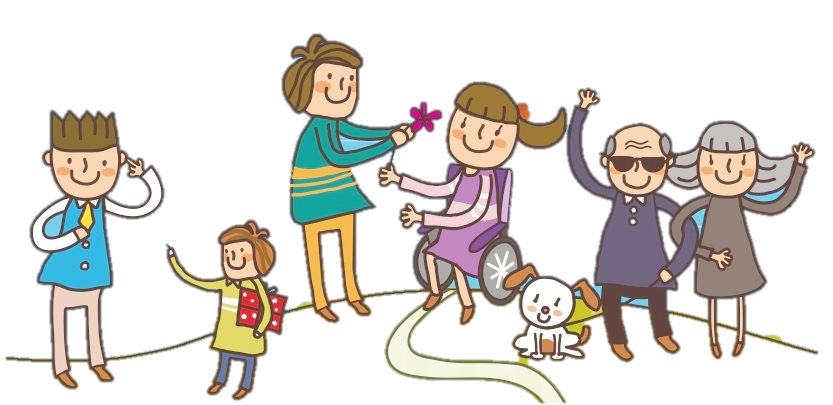